Root Anatomy and Functions
ROOTS
Root system consists of primary and secondary roots.

The root is made up of dermal, vascular, and ground tissues.
Roots absorb water and minerals and transport them to stems. They anchor and support a plant, and store food.
Parts of a root
Primary root = Taproot
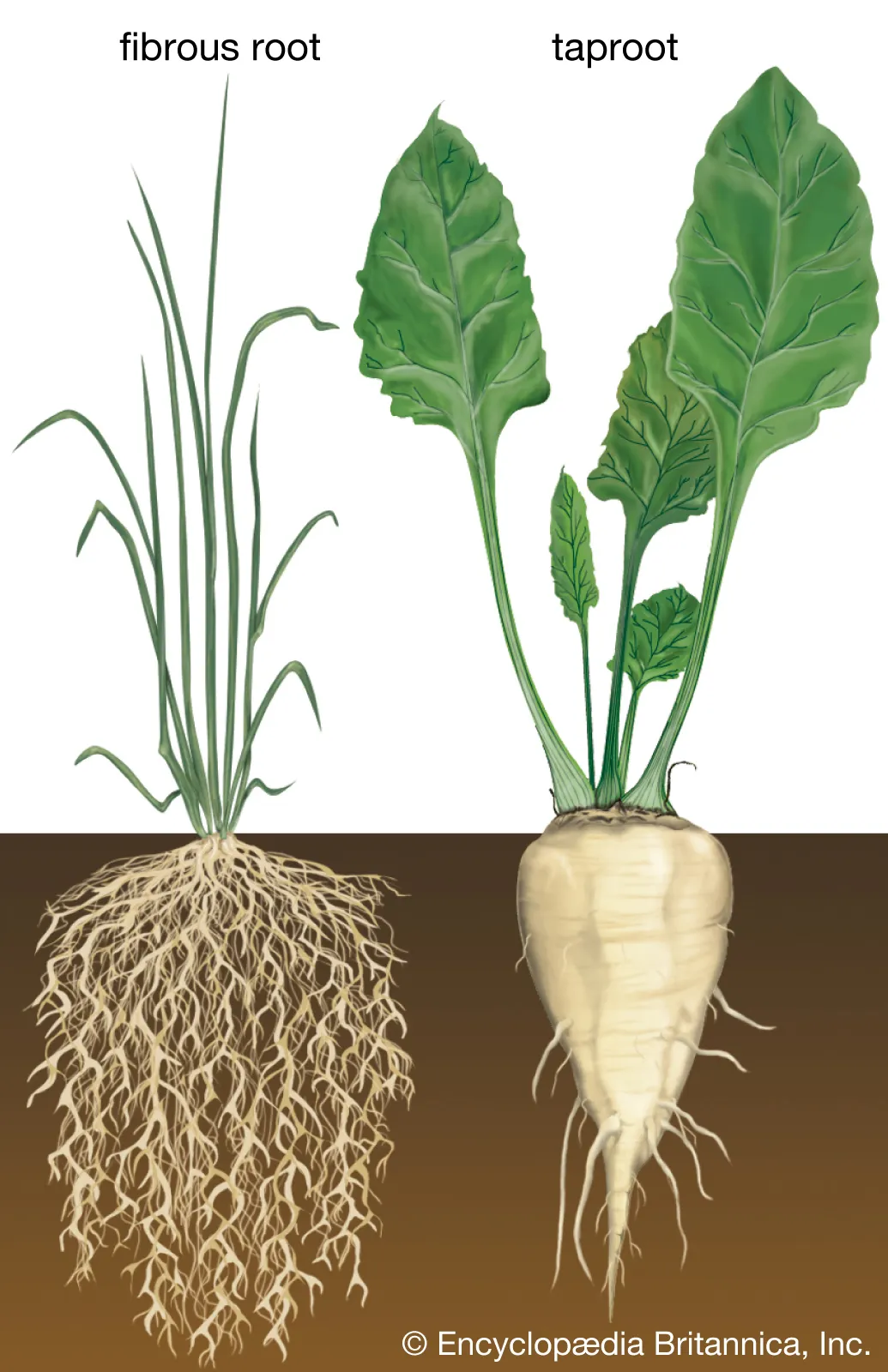 Fibrous Root
Taproot
Straight root that grows vertically downward.
Branched root that arises from the base of the stem
Food Storage
Roots can store some of the energy created by plants during photosynthesis.

Energy becomes available as the plant needs it. 

(Taproots or root vegetables)
Roots work to anchor the plant to the ground
Roots also absorb water and minerals for the plant from the soil